WELCOME TO ALL
NAZMUS SADAT, ASST: TEACHER 
KARIA GPS
PANCHBIBI, JOYPURHAT
CLASS: One  
SUB: ENGLISH 
UNIT:4 Alphabet
LEARNING OUTCOMES
Students will be able to - 
Listening 
1.1.1 to become familiar with English sounds by listening to common English words.
Speaking 
1.1.1 repeat after teacher and say words and phrases. 
Reading
1.2.1 recognize and read the alphabet both small and capital. (non-cursive) 
Writing
1.1.1 to practice letter shapes/ simple writing patterns. 
1.2.1 write non cursive capital and small letters.
Lets watch a video
https://www.youtube.com/watch?v=SNgUoinyQUU
LOOK LISTEN AND SAY
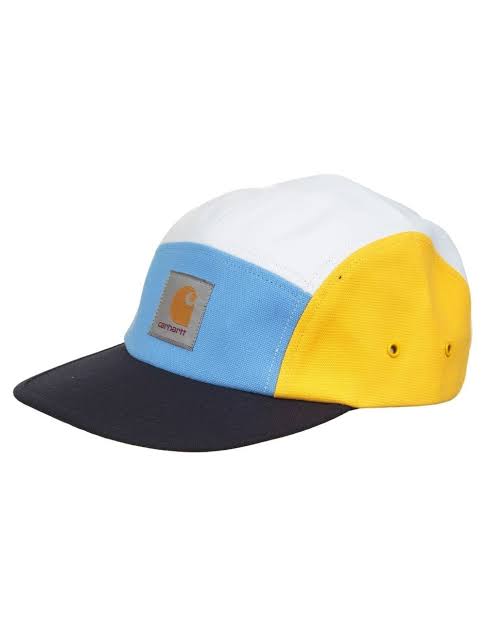 ap
c
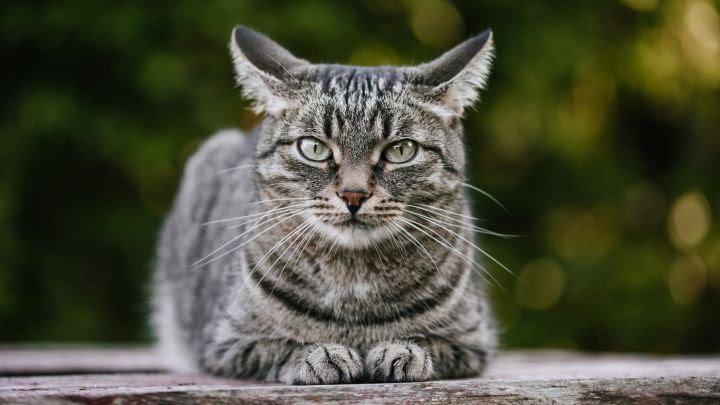 at
c
Lets watch a video about how to write letter ‘c’
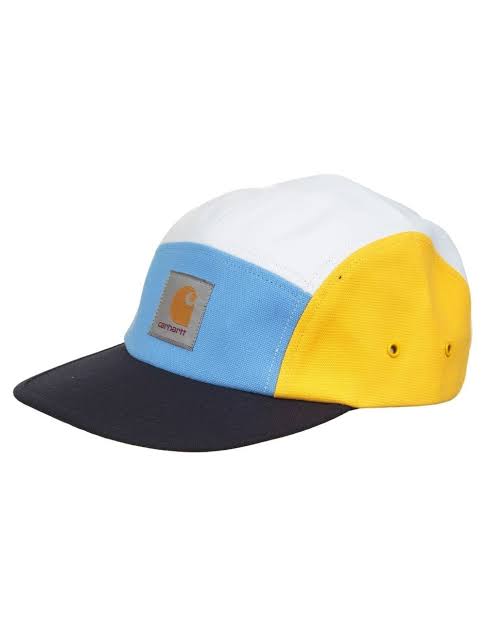 --
c
ap
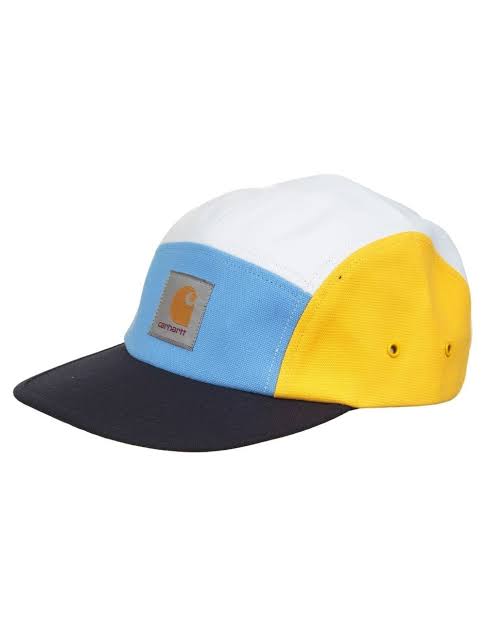 ca
---
p
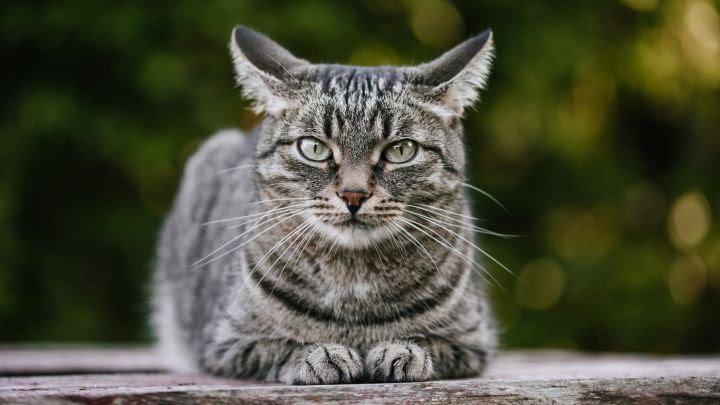 --
c
at
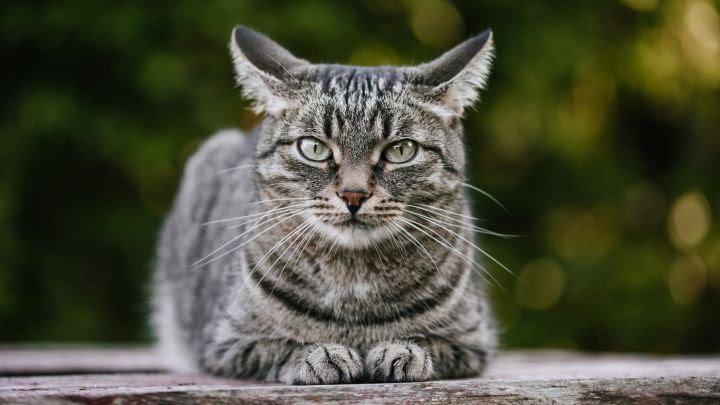 ca
---
t
Practice
Trace the letter ‘c’ on your book
Practice
Write the letter ‘c’ on your exercise book.
THANKS  TO ALL